The Synthesis of Pyridine Derivatives using N-Heteroatom Pyridinium Species

Group Seminar – 24.09.2015

Cyril Piemontesi
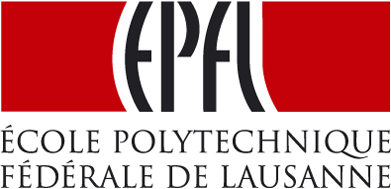 Laboratory of Synthesis and Natural Products (LSPN)
1
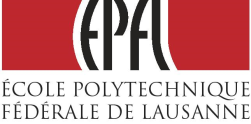 Content
Pyridinium N-Oxide
Overview of the synthesis of PNO
Overview of the reduction of PNO
C-C bond
N-C bond
S-C bond
Cl/Br-C bond
N-N pyridinium salt
C-C bond
N/S/P-C bond
N-S and N-Si pyridinium salt
Metalation
PNO
In situ activated Py
TM-catalyzed arylation
Conclusion and outlook
Answers
The Synthesis of Pyridine Derivatives using N-Heteroatom Pyridinium Species
2
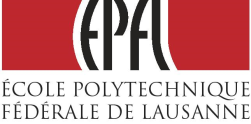 Introduction to PNO
First description of PNO by Meisenheimer in 19261
More than 20’000 1 step reactions of PNO (SciFinder) + patents


More nucleophilic than pyridine (π-back-donating character)
More electrophilic than pyridine (σ-electron-withdrawing character)

Strong dipole moment (4.37 D vs 2.03 D for pyridine)
Weak base (pKa = 0.79 vs pKa = 5.2 for pyridine)
Attack from/to positions 2, 4 and 6 and O
Meisenheimer, J. Ber dtsch. Chem. Ges. 1926, 59, 1848.
Review: Lam, J. N. Heterocycles 1992, 33, 1011.
The Synthesis of Pyridine Derivatives using N-Heteroatom Pyridinium Species
3
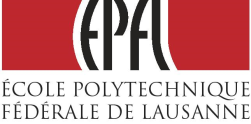 Synthesis of PNO from pyridine
Simple oxidation of pyridine to PNO
Denovo synthesis also possible (via condensation or rearrangement/cycloaddition)
The Synthesis of Pyridine Derivatives using N-Heteroatom Pyridinium Species
4
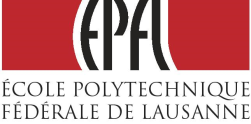 Reduction of PNO to pyridine
Deoxygenation of PNO to pyridine
The Synthesis of Pyridine Derivatives using N-Heteroatom Pyridinium Species
5
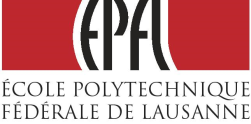 Addition of Grignard
Kato1: Isolation of the proposed N-hydroxydihydropyridine
Kellogg2: Revised later to be the pentadienal-oxime (standard + 1H NMR J coupling + IR)
Ollson3: Practical synthesis only 40 years later!

Increased conjugation in the linear system favors its formation
Ring opening via disrotatory electrocyclic opening
Ac2O promotes ring closing through Beckmann-type rearrangement
Kato, T. J. Org. Chem. 1965, 30, 910.
Kellog, R. M. J. Org. Chem. 1971, 36, 1705. 
Ollson, R. Org. Lett. 2007, 9, 1335.
The Synthesis of Pyridine Derivatives using N-Heteroatom Pyridinium Species
6
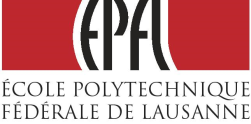 Addition of Grignard (2)
Highly selective for the 2 position vs the 4 one (N-O as DG)
With 3-picoline: only the C-2 arylation observed + no need for the acetic anhydride
Alkyl Gringnard: only modest yield (α-metalation)
Ollson, R. Org. Lett. 2007, 9, 1335.
The Synthesis of Pyridine Derivatives using N-Heteroatom Pyridinium Species
7
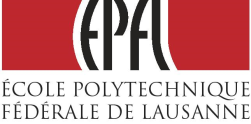 Cyanation
Reissert-Henze reaction not working with PNO (increased aromaticity compared to quinoline)
Feely1: Methylation with Me2SO4 (neat) then cyanation. Mixture of 2 and 4-cyanopyridine
Shioiri2: Selectivity solution using DEPC as activating and directing reagent
Feely, W. E. J. Am. Chem. Soc. 1959, 81, 4004.
Shioiri, T. Heterocycles 1981, 15, 981.
The Synthesis of Pyridine Derivatives using N-Heteroatom Pyridinium Species
8
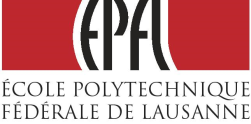 Cyanation (2)
2 practical solutions: almost simultaneously (4.10 vs 18.10)
Fife1: Dimethylcarbamyl chloride + TMSCN (carbamyl not susceptible to CN attack)
Vorbrüggen2: TMSCN without further activation
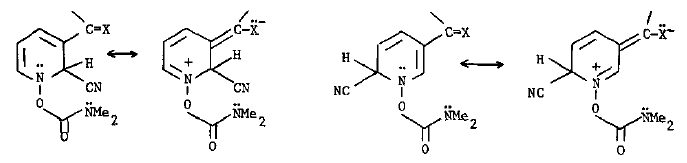 Fife. W. K. J. Org. Chem. 1983, 48, 1375.
Vorbrüggen, H. Synthesis 1983, 316.
The Synthesis of Pyridine Derivatives using N-Heteroatom Pyridinium Species
9
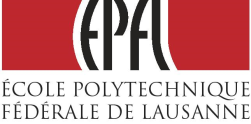 Azidation/Amination
Reddy1: Azidation possible but unstable product
Keith2: Use of DPPA as activator + DG
Direct amination by Merck3: Tosyl anhydride as activator. Perfect C-2 selectivity
Reddy, K. S. Chem. Lett. 1983, 12, 1745.
Keith, J. M. J. Org. Chem. 2006, 71, 9540.
Yin. J. J. Org. Chem. 2007, 72, 4554.
The Synthesis of Pyridine Derivatives using N-Heteroatom Pyridinium Species
10
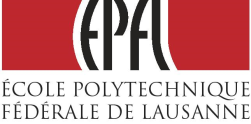 Azidation/Amination (2)
Londregan: PyBrop as activating agent for amination1 and other nucleophiles2
Londregan. A. T. Org. Lett. 2010, 12, 5254.
Londregan. A. T. Org. Lett. 2011, 13, 1840.
The Synthesis of Pyridine Derivatives using N-Heteroatom Pyridinium Species
11
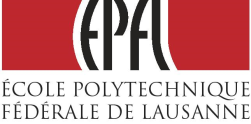 Amidation
Singer1: Through thermal rearrangement
Bilodeau2: In situ activation of the amide with oxalyl chloride/2,6-lutidine
Movassaghi3: In situ activation of the amide with Tf2O/2F-Py
Singer, G. M. J. Am. Chem. Soc. 1969, 91, 5672.
Bilodeau. M. T. Org. Lett. 2002, 4, 3127.
Movassaghi, M. J. Org. Chem. 2009, 74, 1341.
The Synthesis of Pyridine Derivatives using N-Heteroatom Pyridinium Species
12
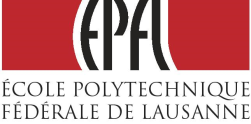 Sulfurylation
Often achieved via halogenation/substitution but regioslectivity issue + low yield
Bauer1,2,3: Adamantanethiol as Nu. Regioselectivity issue
Triethylamine can improve the selectivity but reduce the yield
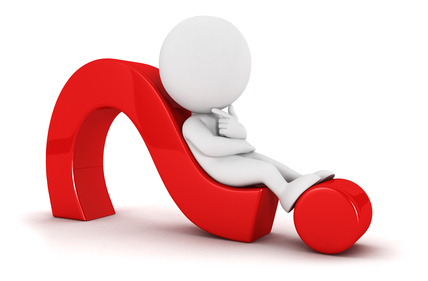 Bauer, L. J. Heterocycl. Chem. 1985, 22, 771.
Bauer, L. Heterocycles 1986, 24, 161.
Bauer, L. J. Heterocycl. Chem. 1991, 28, 1051.
The Synthesis of Pyridine Derivatives using N-Heteroatom Pyridinium Species
13
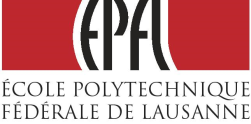 Sulfurylation (2)
Various thiol + substitution pattern tolerated but yield + selectivity not perfect1,2,3
Changing the activating agent can sometimes improves the yield + selectivity
Bauer, L. J. Heterocycl. Chem. 1985, 22, 771.
Bauer, L. Heterocycles 1986, 24, 161.
Bauer, L. J. Heterocycl. Chem. 1991, 28, 1051.
The Synthesis of Pyridine Derivatives using N-Heteroatom Pyridinium Species
14
[Speaker Notes: SATO]
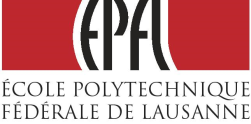 Chlorination
Robison1: initial report
Yamanaka2: yield not affected by electronic/steric but the selectivity yes
Robison, M. M. J. Am. Chem. Soc. 1959, 81, 740.
Yamanaka, H. Chem. Pharm. Bull. 1988, 36, 2244.
The Synthesis of Pyridine Derivatives using N-Heteroatom Pyridinium Species
15
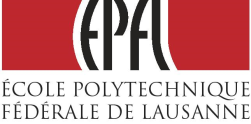 Bromination
Bromination with POBr3 also possible1,2
Clark, R. B. J. Med. Chem. 2011, 54, 1511.
Lumeras, W. J. Med. Chem. 2009, 52, 5531.
The Synthesis of Pyridine Derivatives using N-Heteroatom Pyridinium Species
16
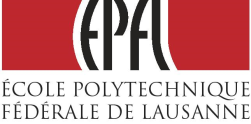 N-N Addition of Grignard
1-pyridinio-4-pyridone cation with the blocking methyl groups with Grignard1,2,3
No clean isolation possible of the dihydropyridine
Not working with organolithium
Katritzky, A. R. J. Chem. Soc. Chem. Comm. 1979, 137.
Katritzky, A. R. Angew. Chem. Int. Ed. Engl. 1979, 18, 792.
Katritzky, A. R. J. Chem. Soc. Perkin Trans. 1 1980, 2480.
The Synthesis of Pyridine Derivatives using N-Heteroatom Pyridinium Species
17
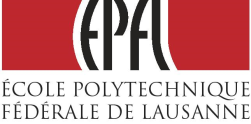 N-N Cyanation
Ohsawa1,2: addition of KCN to 1-(N-acylalklylamino)pyridinium
Mainly the 4-cyanopyridine but dependent of the [KCN]
6.2 M 89% of the 4-cyanopyridine
12.5 M 1.4:1 ratio 2-/4-cyanopyridine
Ohsawa, A. Chem. Pharm. Bull. 1963, 11, 780.
Ohsawa, A. Chem. Pharm. Bull. 1966, 14, 518.
The Synthesis of Pyridine Derivatives using N-Heteroatom Pyridinium Species
18
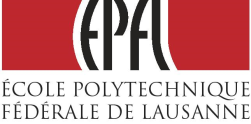 N-N Cyanation (2)
Sammes1,2,3,4: addition of KCN to 1-pyridinio-4-pyridone cation
Selectivity also dependent on the [KCN] (2-cyano = kinetic/4-cyano=thermo)
Use of methyl blocking group increase the selectivity
0.17 Å between the methyl hydrogen and the hydrogen at C-2/C-6
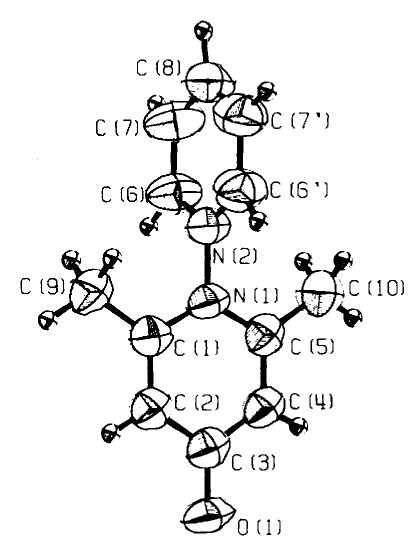 Sammes, M. P. J. Chem. Soc. Chem Commun. 1975, 247.
Sammes, M. P. J. Chem. Soc. Perkin Trans. 1 1977, 327.
Sammes, M. P. J. Chem. Soc. Perkin Trans. 1 1979, 1698.
Sammes, M. P. J. Chem. Soc. Perkin Trans. 2 1985, 573.
The Synthesis of Pyridine Derivatives using N-Heteroatom Pyridinium Species
19
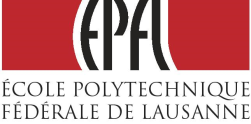 N-N Cyanation (3)
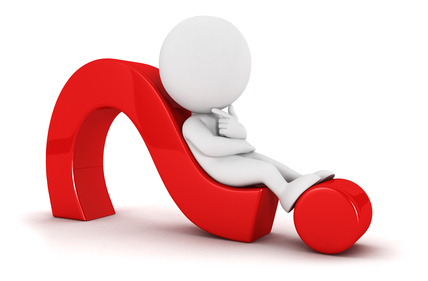 The Synthesis of Pyridine Derivatives using N-Heteroatom Pyridinium Species
20
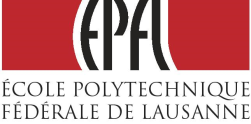 N-N Addition of Enolate
Addition of lithium enolate at the C-4 position (steric). Isolation possible of the dihydropyridine but reflux of AIBN affords the pyridine1
Lithium enolate of ester/nitrile gave bad yield2
Increase the acidity of the enolizable center: addition of malonate and cyanoacetate3 and of nitroalkane4
Katritzky, A. R. Angew. Chem. Int. Ed. Engl. 1979, 18, 792.
Sammes, M. P. J. Chem. Soc. Perkin Trans. 1 1981, 2476.
Sammes, M. P. J. Chem. Soc. Perkin Trans. 1 1981, 2835.
Katritzky, A. R. J. Chem. Soc. Perkin Trans. 1 1981, 588.
The Synthesis of Pyridine Derivatives using N-Heteroatom Pyridinium Species
21
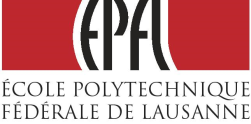 N-N Addition of N/S/P
Addition of aniline to 4-chloro-1-pyridinopyridinium followed by cyanide or sulfinate attack1
1-pyridinio-4-pyridone cation with the blocking methyl groups with thiol2,3,4
Initial addition reversible in water but driven to cleavage in MeCN (higher pKa)
Katritzky, A. R. J. Chem. Soc. Perkin Trans. 1 1983, 973.
Katritzky, A. R. J. Chem. Soc. Chem. Comm. 1975, 247.
Sammes, M. P. J. Chem. Soc. Perkin Trans. 1 1977, 327.
Sammes, M. P. J. Chem. Soc. Perkin Trans. 1 1981, 1585.
The Synthesis of Pyridine Derivatives using N-Heteroatom Pyridinium Species
22
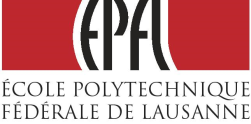 N-N Addition of N/S/P (2)
Addition of trialkylphosphite1
Katritzky, A. R. J. Chem. Soc. Perkin Trans. 1 1981, 668.
The Synthesis of Pyridine Derivatives using N-Heteroatom Pyridinium Species
23
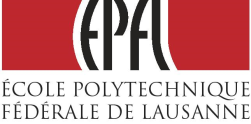 N-Si Addition of Grignard
Akiba1,2: use of TBDMSOTf to activate pyridine
Excellent C-4 selectivity due to the steric of TBDMS
Better yield if isolation of the silylated pyridinium (10-20% more)
Facile reoxidation under air
Silyl chloride ineffective but silyl iodide as effective as OTf3
Organolithium = modest results / cuprate too soft / enolate attack the Si
Akiba, K.-y. Tetrahedron Lett. 1982, 23, 3935.
Akiba, K.-y. Bull. Chem. Soc. Jpn. 1984, 57, 1994.
Riemer, R. Synthesis 1987, 931.
The Synthesis of Pyridine Derivatives using N-Heteroatom Pyridinium Species
24
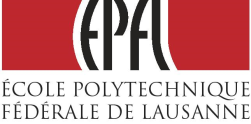 N-S Addition of C-nucelophiles
Addition of enolate exclusively at the C-4 position1
Rearomatization with KOtBu in DMSO / KOH in DMSO back to SM (reversible?)
Corey2: Addition of nucleophilic aromatic in high yield and selectivity
Katritzky, A. R. J. Org. Lett. 2001, 3, 2807.
Corey, E. J. Org. Lett. 2005, 7, 5535.
The Synthesis of Pyridine Derivatives using N-Heteroatom Pyridinium Species
25
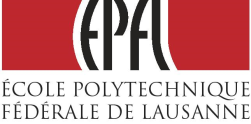 Metalation: PNO vs pyridine
C-H protons very close in acidity – regioselectivity issues

C-2 may form preferentially but destabilization with N-lone pair  isomerization to the 4-pyridine

Dimerization to the bipyridine

Addition of the strong base to the ring

Preferential deprotonation of the side chains
Schlosser, M. Chem. Soc. Rev. 2007, 36, 1161.
Yus, M. ARCHIVOC 2007, 152.
Quéguiner, G. Tetrahedron 2001, 57, 4059.
Kondo, Y. Angew. Chem. Int. Ed. 2007, 46, 3802.
The Synthesis of Pyridine Derivatives using N-Heteroatom Pyridinium Species
26
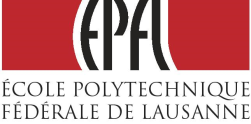 Metalation of PNO
Abramovitch1,2,3,4: First report of deprotonation of PNO. Disubstitution is the major side-product
Abramovitch, R. A. Chem. Commun. 1967, 55.
Abramovitch, R. A. J. Am. Che. Soc. 1967, 89, 1537.
Abramovitch, R. A. J. Org. Chem. 1972, 37, 1690.
Abramovitch, R. A. J. Org. Chem. 1972, 37, 3584.
The Synthesis of Pyridine Derivatives using N-Heteroatom Pyridinium Species
27
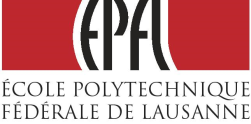 Metalation of PNO
Qéguiner1,2: Use of bulky amine base remove the possibility for direct nucleophile addition
Almqvist3: deprotonation using Grignard. No disubstituted product
Martin, J. C. J. Org. Chem. 1983, 48, 4156.
Quéguiner, G. J. Chem. Soc. Perkin Trans. 1 1995, 2503.
Almqvist, F. Tetrahedron Lett. 2008, 49, 6901.
The Synthesis of Pyridine Derivatives using N-Heteroatom Pyridinium Species
28
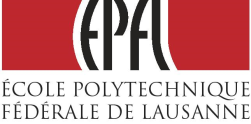 Metalation of in situ activated Py
Martin1: Deprotonation of the adduct Py+(F3C)2CO at low temperature
Kessar2,3: Activation with BF3 then LiTMP
Knochel4:  Cross-coupling with CuCN. Switch selectivity if BF3
Martin, J. C. J. Org. Chem. 1983, 48, 4156.
Kessar, S. V. J. Chem. Soc. Chem. Commun. 1991, 570.
Kessar, S. V. Chem. Rev. 1997, 97, 721.
Knochel, P. Angew. Chem. Int. Ed. 2010, 49, 5451.
The Synthesis of Pyridine Derivatives using N-Heteroatom Pyridinium Species
29
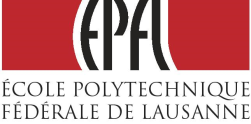 TM-catalyzed reaction of PNO
Pd1,2: by Fagnou. N-O prevent binding with N lone-pair. Increase electron density of the Py ring. Increase Brønsted acidity of the C2-H bond
Cu3,4: by Daugulis
Fagnou, K. J. Am. Chem. Soc. 2008, 130, 3266.
Fagnou, K. Tetrahedron 2009, 65, 4977.
Daugulis, O. J. Am. Chem. Soc. 2007, 129, 12404.
Daugulis, O. J. Am. Chem. Soc. 2008, 130, 15185.
The Synthesis of Pyridine Derivatives using N-Heteroatom Pyridinium Species
30
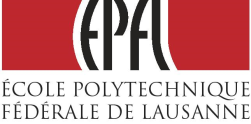 Conclusion and outlook
Pyridinium salts are easily accessed and versatile precursors to nitrogen containing heterocycles

Methods have been developed to achieve regioselective addition for most of the nucleophiles

Still some work to do: 
Sulfurylation, halogenation
Use of in situ activated pyridine in order to avoid additional steps
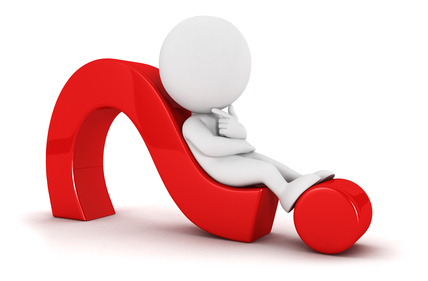 The Synthesis of Pyridine Derivatives using N-Heteroatom Pyridinium Species
31
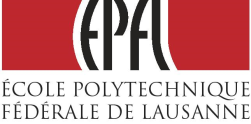 Answers
Amino pyridinium salts undergo selective cyanation at the 4 position but direct [3+2]-cycloaddition1,2
Okamoto, T. Chem. Pharm. Bull. 1966, 14, 506.
Okamoto, T. Chem. Pharm. Bull. 1966, 14, 523.
The Synthesis of Pyridine Derivatives using N-Heteroatom Pyridinium Species
32